CROSS DEPARTMENT MENTORSHIP PROGRAM
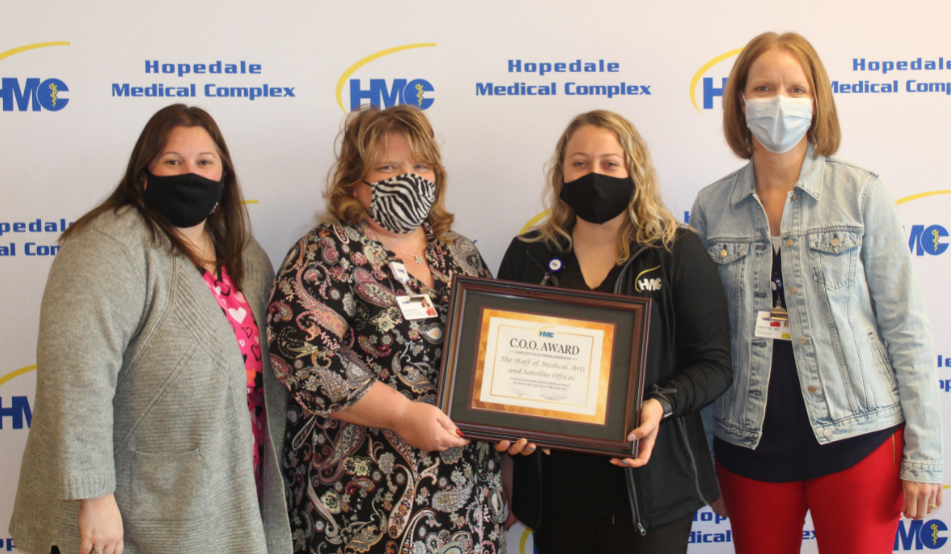 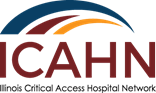 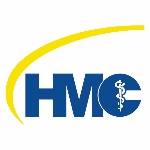 CROSS DEPARTMENT MENTORSHIP PROGRAM
	overview & purpose
CROSS DEPARTMENT COLLABORATION WILL REFLECT THE CULTURE OF HMC AND ITS EMPLOYEES
THE COLLABORATION AIDS EMPLOYEES ABILITY TO :
WORK TOGETHER
COMMUNICATE EFFECTIVELY
UNDERSTAND ROLES OF OTHER DEPARTMENTS
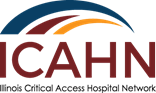 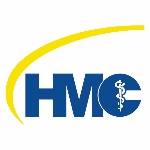 CROSS DEPARTMENT MENTORSHIP PROGRAM
	OBJECTIVES
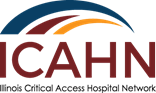 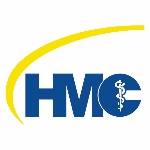 CROSS DEPARTMENT MENTORSHIP PROGRAM
STAKEHOLDERS
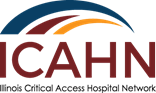 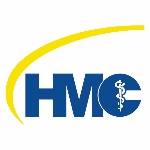 CROSS DEPARTMENT MENTORSHIP PROGRAM
ACTIVITIES
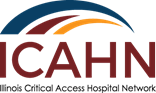 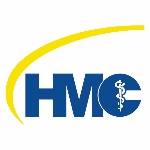 CROSS DEPARTMENT MENTORSHIP PROGRAM
OBSTACLES/BARRIERS
LACK OF ENGAGEMENT FROM PARTICIPANTS
KEEP PROGRAM SMALL
REMOVE RIGID TIMELINES OF MEETING

NO POSITIVE LONGTERM OUTCOME
MONITOR LONGTERM GROWTH OF EMPLOYEE
ESTABLISH LONGTERM YEARLY GOALS AFTER PROGRAM COMPLETION
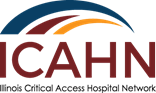 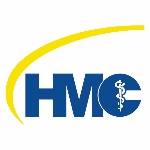 CROSS DEPARTMENT MENTORSHIP PROGRAM
OBSTACLES/BARRIERS
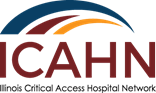 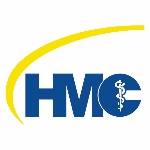 CROSS DEPARTMENT MENTORSHIP PROGRAM
outcomes
EVALUATION OF GROWTH
EMPLOYEE RETENTION METRICS ( ALREADY PART OF HMC DEPARTMENTAL QA)
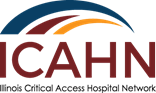 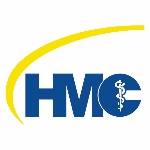 CROSS DEPARTMENT MENTORSHIP PROGRAM
NEXT STEPS
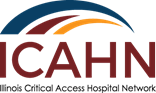 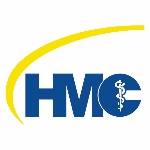 CROSS DEPARTMENT MENTORSHIP PROGRAM
REFERENCES
ALA GUIDE TO CROSS-FUNCTIONAL MENTORING
WWW.ALANET.ORG

HARVARD BUSINESS REVIEW

Build a Culture That Aligns with People’s Values (hbr.org)
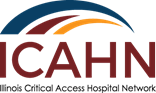 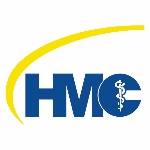